Chromosome simulation project
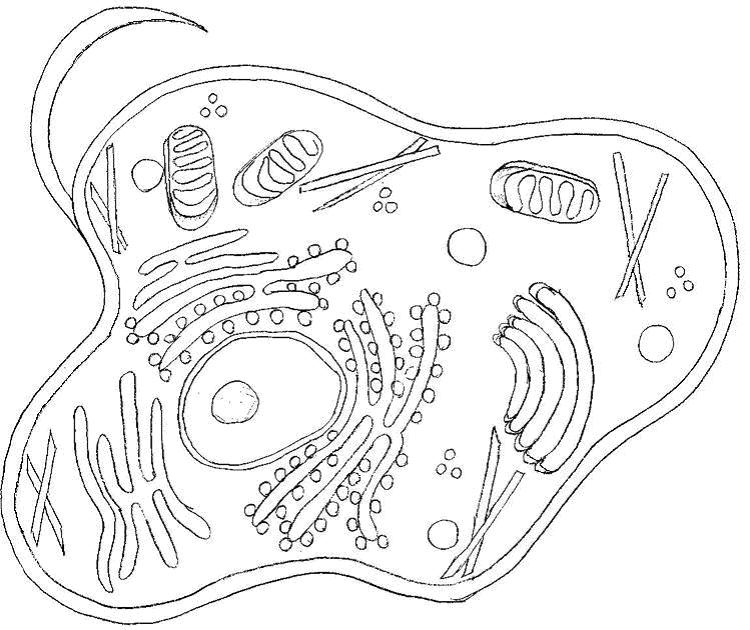 By Jonathan Eick and Michael Reid
Interphase 1
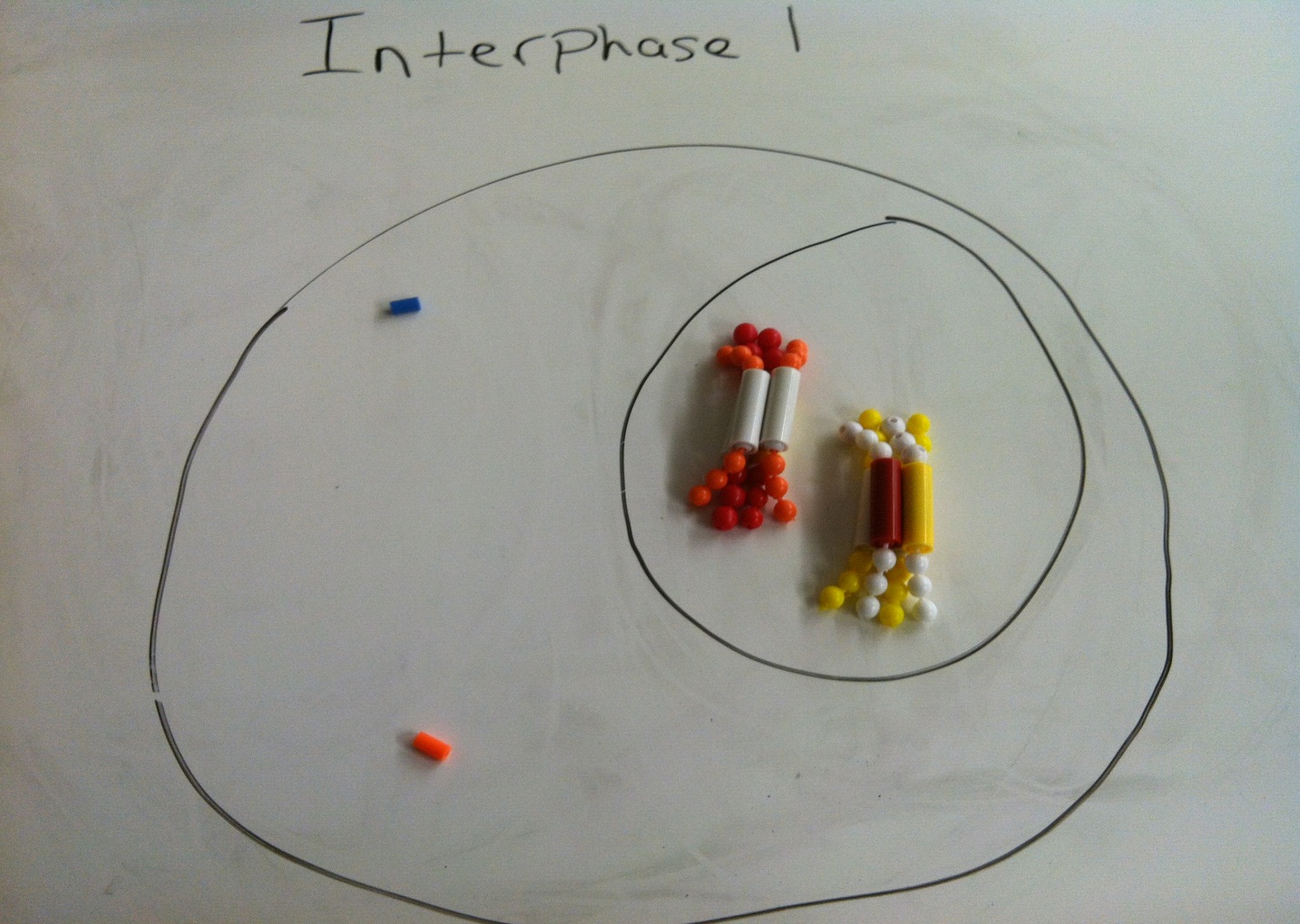 The chromosomes duplicate within the nuclear membrane, the centrioles start to move to the north and south poles
Prophase 1
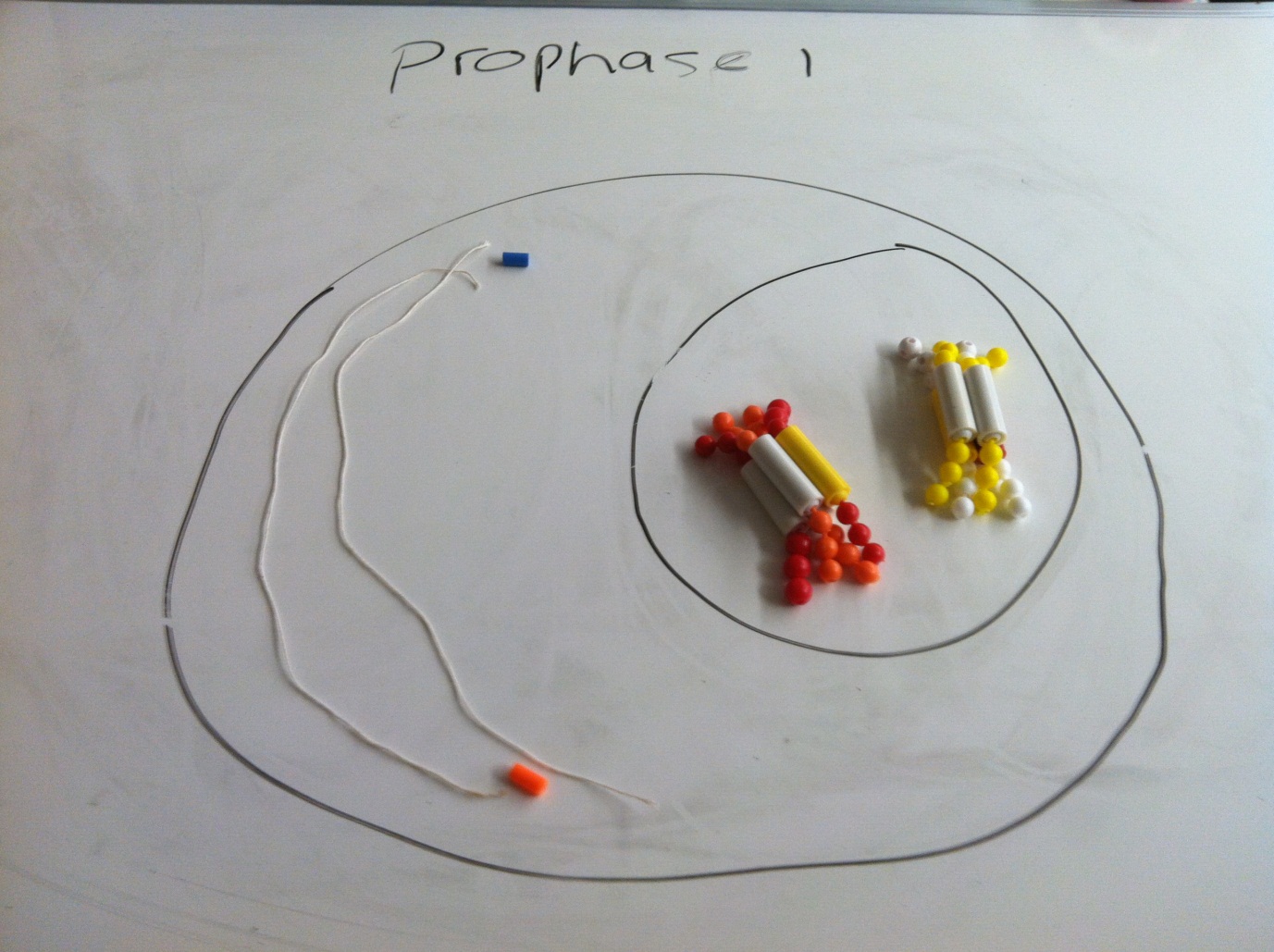 The chromosomes become visible, nuclear membrane breaks down, crossing over occurs, and spindle fibers form
Metaphase 1
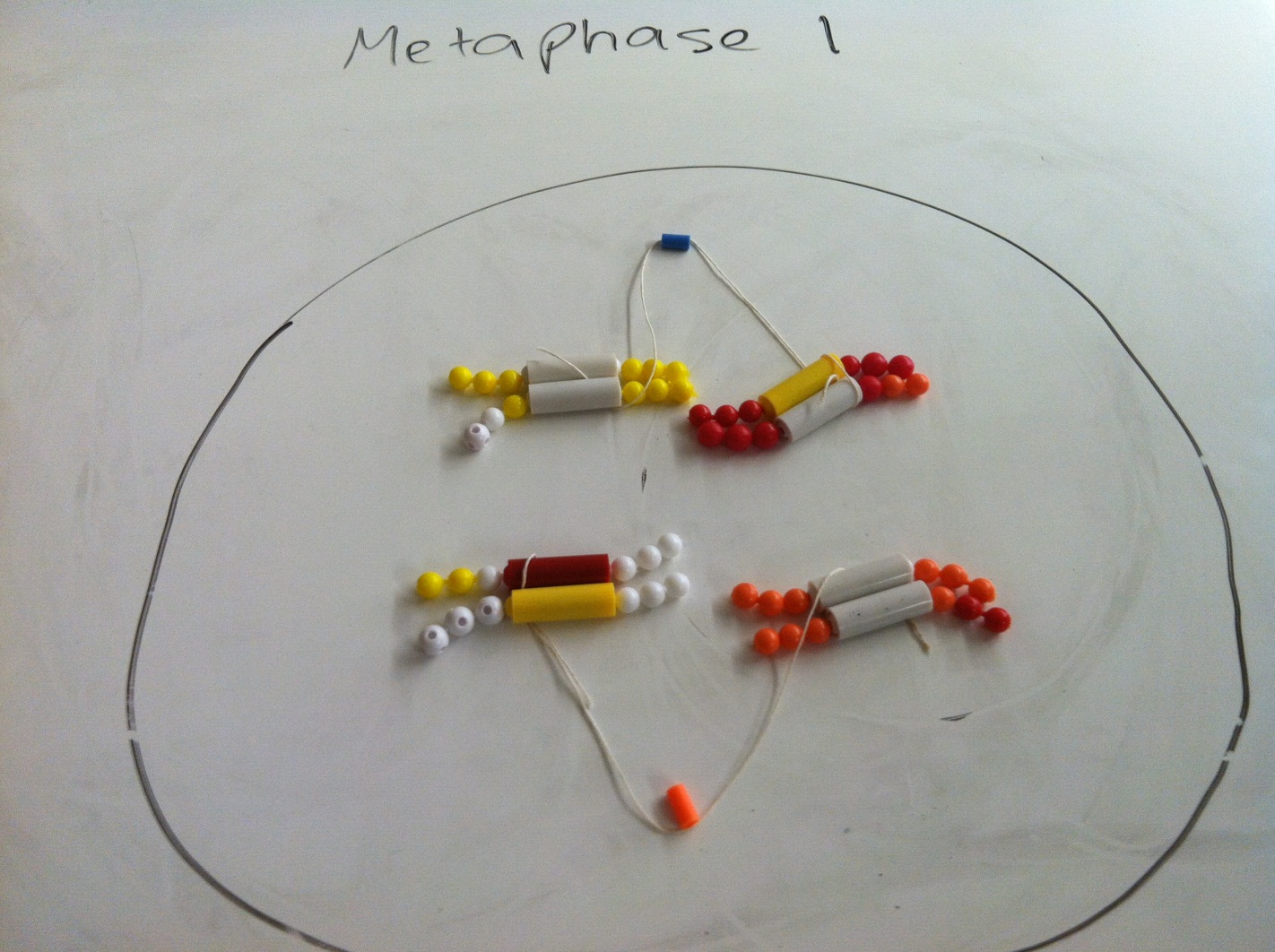 Pairs of homologous Chromosomes move to the equator of the cell
Anaphase 1
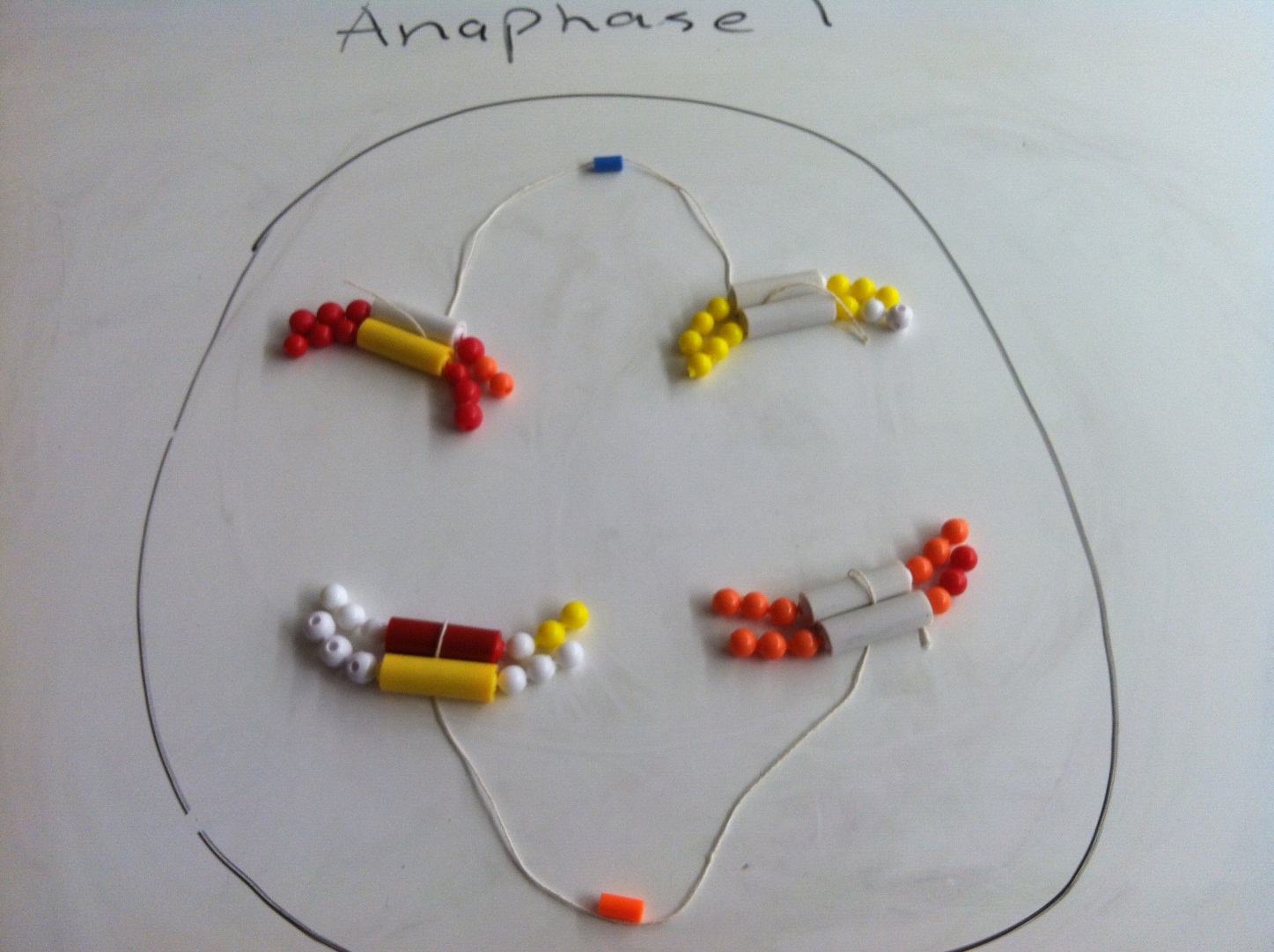 Homologous chromosomes move outward to opposite poles of the cell
Telophase 1 and cytokinesis
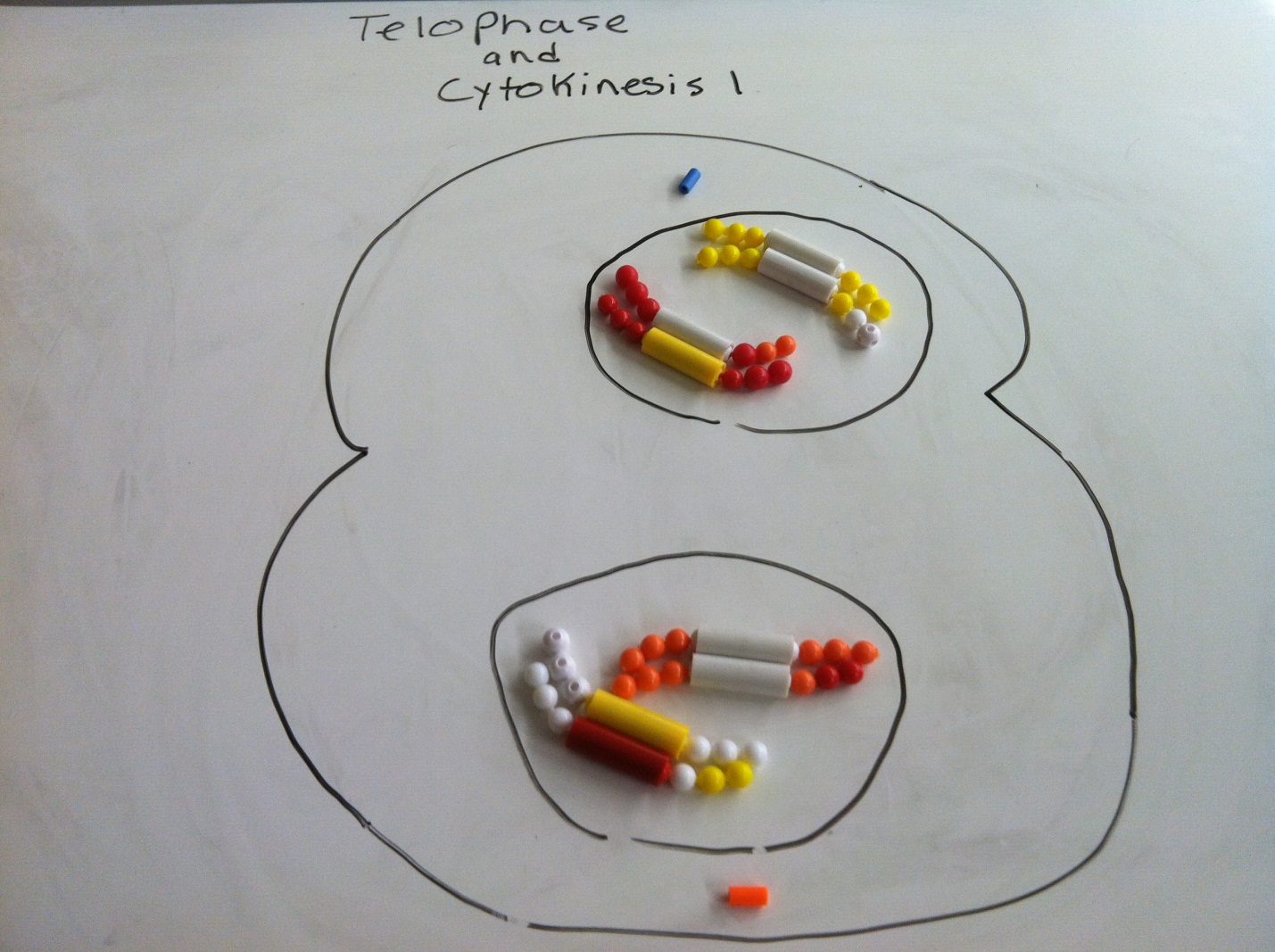 Chromosomes gather at the poles of the cell and cytoplasm divides
Prophase 2
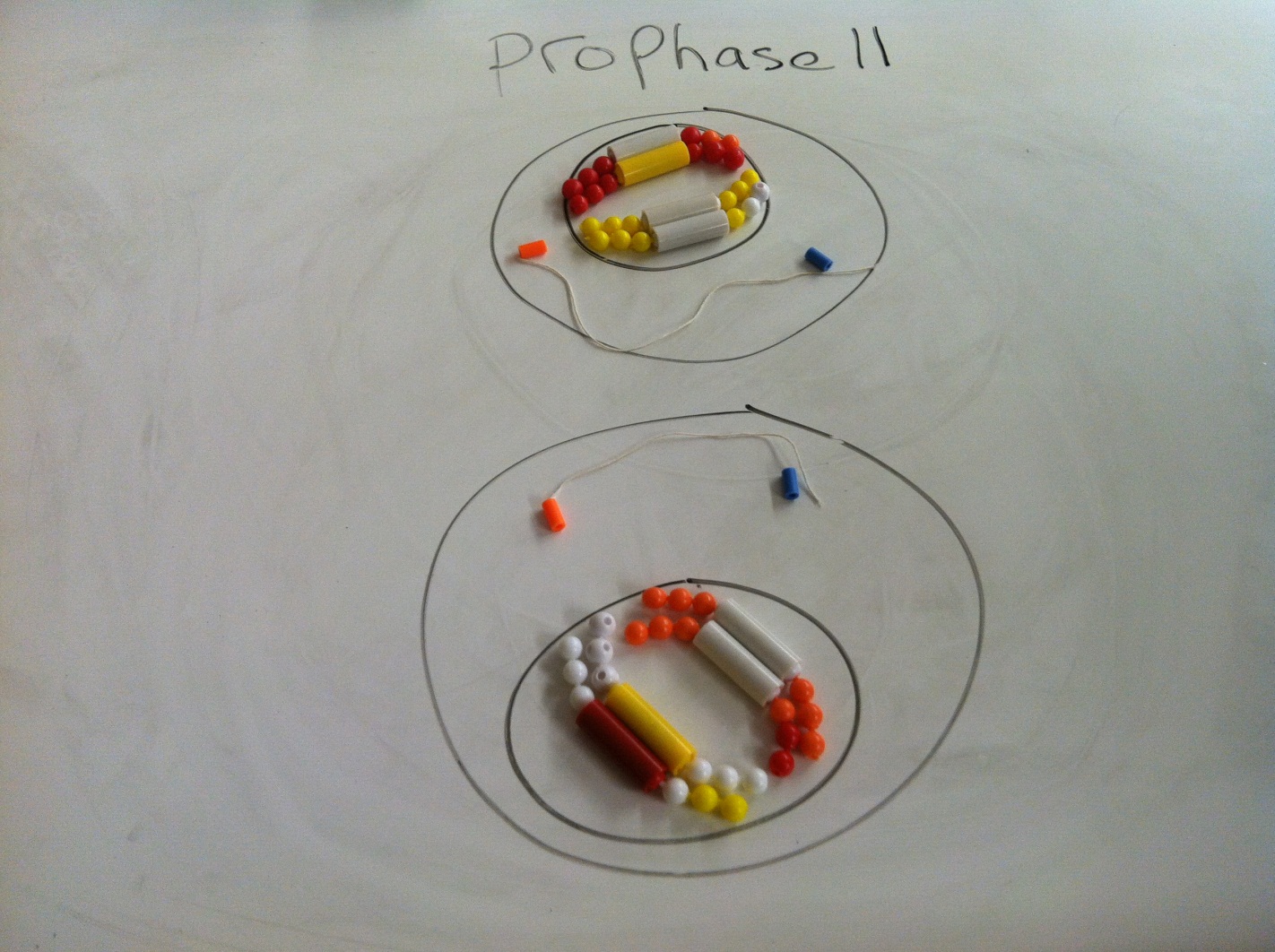 A new spindle fiber forms around the chromosomes
Metaphase 2
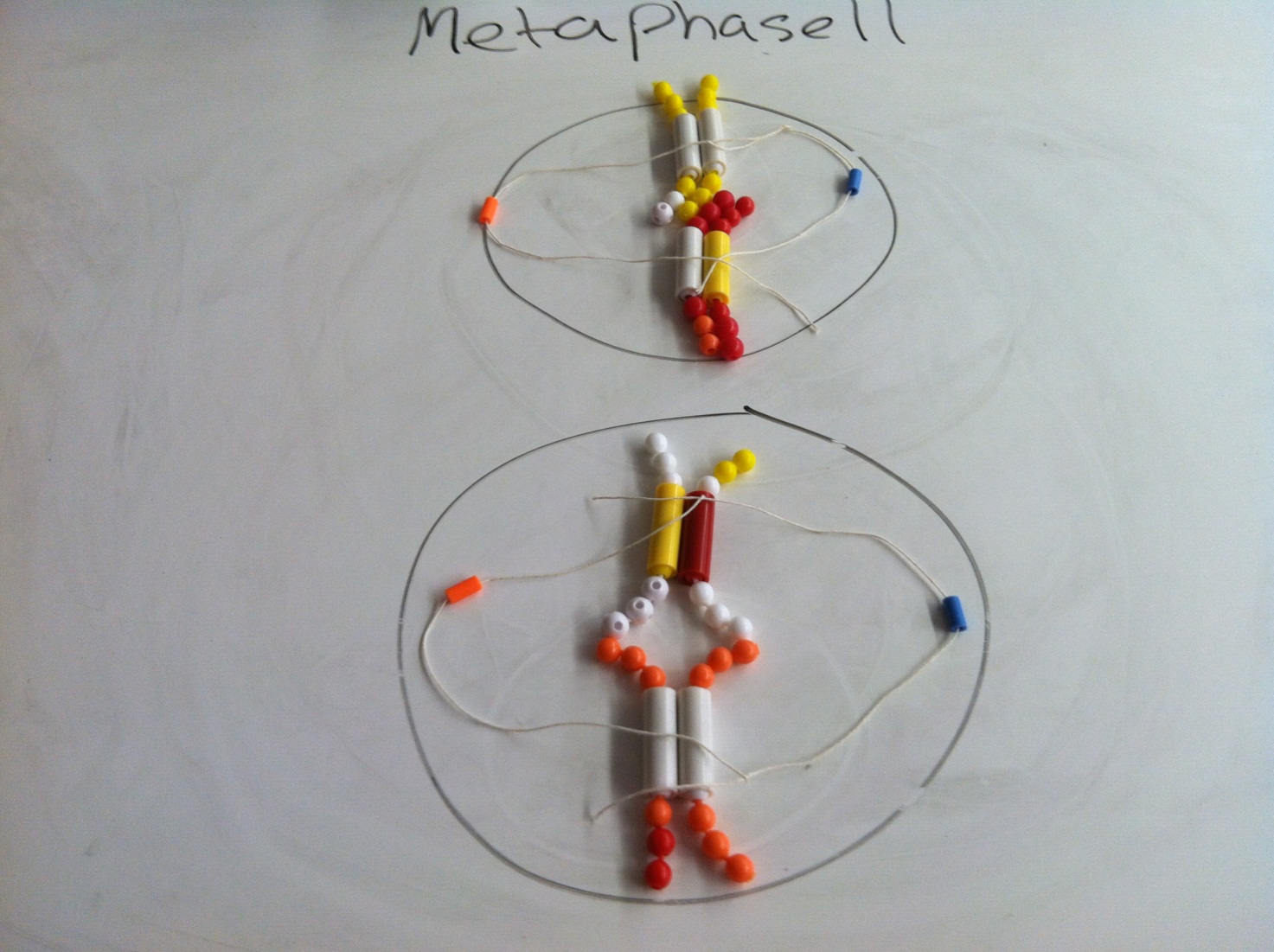 Chromosomes line up at the equator
Anaphase 2
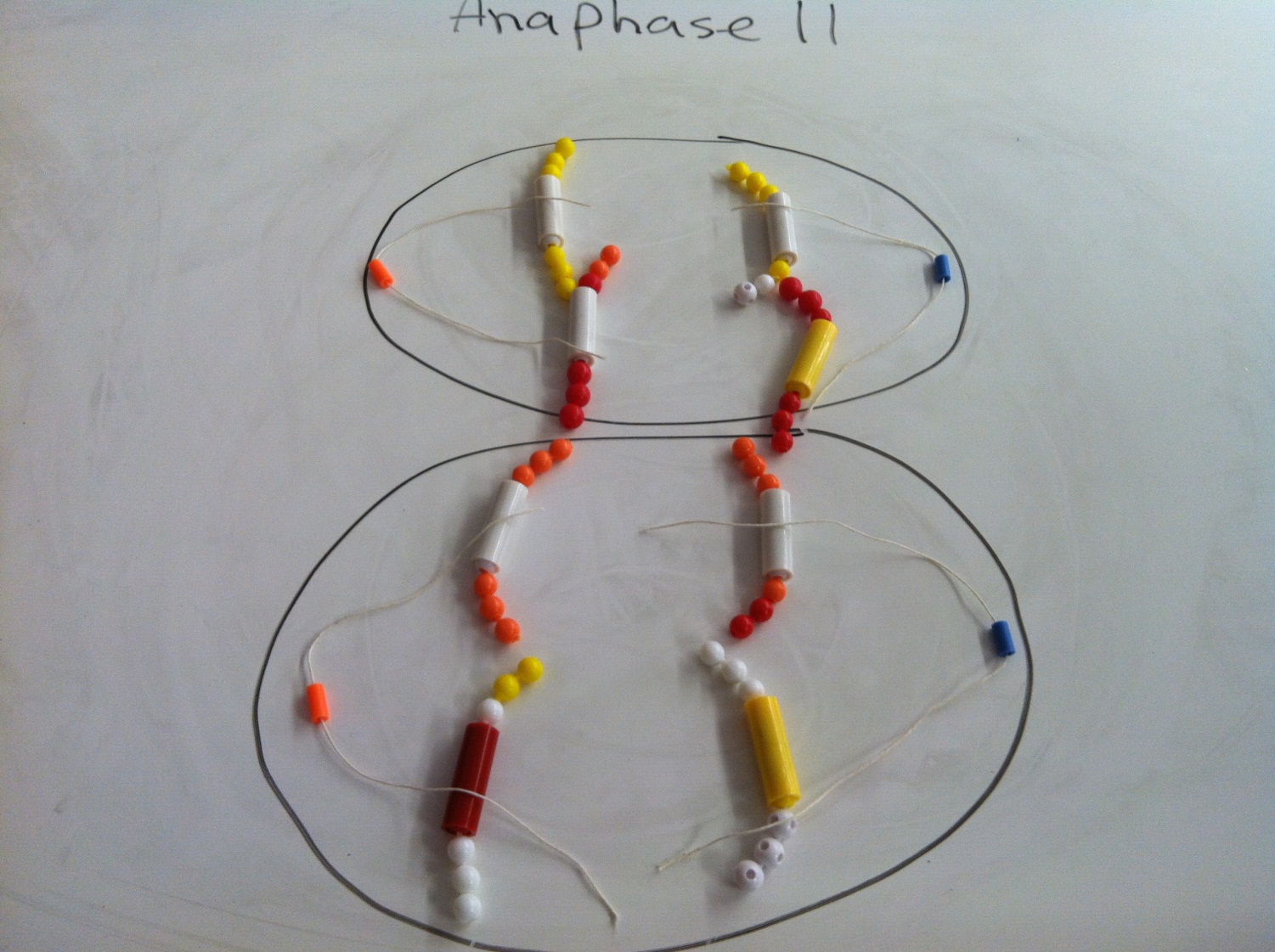 Centromeres divide, chromatids move to the opposite poles of the cell
Telophase 2 and cytokinesis
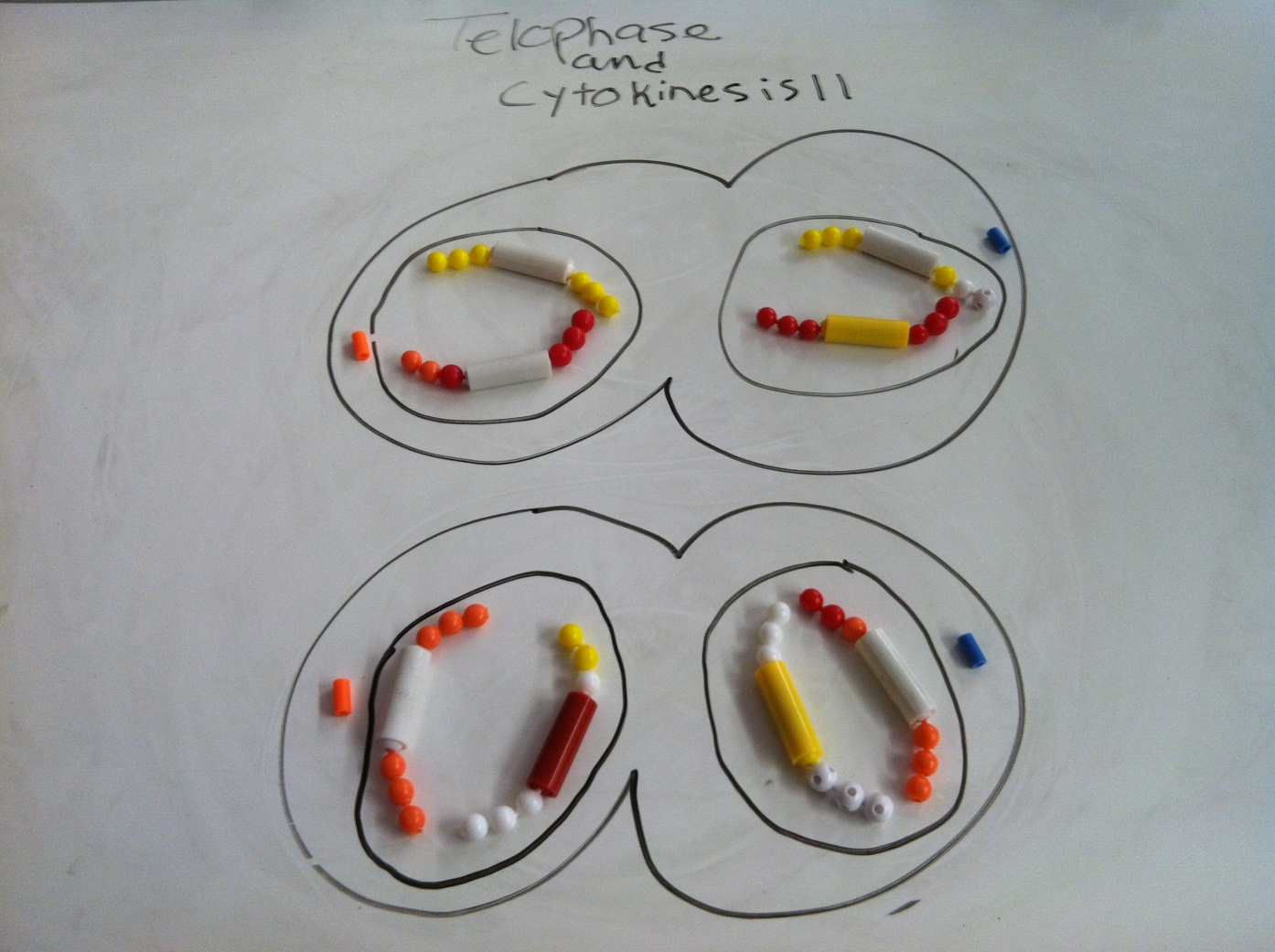 A nuclear membrane forms around each set of chromosomes, the cytoplasm divides, and 4 new haploid offspring cells are formed.